Uczeń w sytuacji kryzysowej.
Wspierająca rola nauczycieli.
Opracowanie: 
Monika Markiewicz
Karolina Nowacka
Sytuacja trudna – to sytuacja stresowa, która wiąże się z przeżywaniem nieprzyjemnych emocji i wymaga od osoby, która jej doświadcza, dużego wysiłku oraz mobilizacji w radzeniu sobie z nią. Specyfikę przeżywania sytuacji trudnej stanowi konieczność wyjścia z tzw. strefy komfortu.
Wszystkie zdarzenia związane z pandemią – kwarantanna, izolacja domowa, nauka zdalna mogą powodować trudności we wszystkich sferach!!!
Sytuacje trudne są ważnym elementem rozwoju dziecka, ponieważ stwarzają okazje do trenowania umiejętności radzenia sobie                               ze stresem i uczą nowych sposobów rozwiązywania problemów. Ważne jest, aby dzieci nie były przeciążone wyzwaniami, a stawiane przed nimi zadania były na miarę ich możliwości rozwojowych i indywidualnych.
Sytuacja kryzysowa – charakteryzuje się tym, iż jest to zdarzenie nieprzewidziane, zwykle występujące nagle i wymagające zastosowania nowych sposobów radzenia sobie, gdyż dotychczasowe okazują się niewystarczające.
Cechą wspólną kryzysu sytuacyjnego i rozwojowego jest wymaganie od dziecka zwiększonego wysiłku adaptacyjnego, rozumianego jako konieczność dopasowania i zmiany zachowania w kontekście danej sytuacji życiowej. 

Kryzysy sytuacyjne stanowią większe zagrożenie dla zdrowia psychicznego dziecka niż kryzysy rozwojowe.

Istotne jest, by zawsze reagować na trudności przeżywane                                  przez ucznia, gdyż mogą one nasilać się i zaburzać jego rozwój.
Obszary funkcjonowania dzieci w sytuacjach kryzysowych
Sfera fizyczna/somatyczna
Objawy psychosomatyczne to np. bóle brzucha, biegunki, mdłości, bóle głowy, trudności z zasypianiem, brak apetytu lub objadanie się, częste infekcje, wysoka temperatura. Uczniowie doświadczający powtarzających się zdarzeń traumatycznych mogą mieć zaburzoną pracę układu endokrynologicznego, co objawia się m.in. obniżonym stężeniem hormonu wzrostu, a u nastolatek rozregulowaniem cyklu miesiączkowego. dolegliwości somatyczne często są przyczyną absencji w szkole, co może przyczyniać się do trudności w nauce, relacjach z rówieśnikami i nasilać niepokój oraz inne trudne emocje.
Strefa emocjonalna
Uczeń, który doświadcza smutku, może być bierny, niechętny do jakiejkolwiek aktywności, wycofany, płaczliwy. Natomiast dziecko, które doświadcza lęku, może być bardziej pobudzone, niespokojne, ruchliwe, czy nawet agresywne w kontakcie                   z rówieśnikami oraz dorosłymi. Agresja może przejawiać się niszczeniem przedmiotów, bójkami czy używaniem wulgarnych słów, obrażaniem, a nawet nękaniem innych osób.
Sfera poznawcza
Silne emocje, które towarzyszą dziecku w sytuacji kryzysowej, utrudniają wypełnianie obowiązków szkolnych, osłabiają koncentrację uwagi, wpływają negatywnie na procesy zapamiętywania oraz procesy myślenia. Uczeń może wówczas mieć trudność ze skupieniem się na lekcji, bo myśli o swojej sytuacji problemowej, próbuje ją zrozumieć i znaleźć jej rozwiązanie.
Sfera społeczna
Brak rozwiązania sytuacji kryzysowej oraz objawy psychosomatyczne sprawiają, że dziecko wycofuje się z kontaktów z rówieśnikami, niechętnie chodzi do szkoły. Zdarza się, że całkowicie odmawia uczęszczania do szkoły, wchodzi w konflikty                          z nauczycielami lub rówieśnikami z klasy. Może wycofywać się z kontaktów społecznych, samotnie spędzać przerwy, niechętnie współpracować z innymi uczniami podczas lekcji.
Czym jest zdarzenie traumatyczne?
Międzynarodowa Klasyfikacja Chorób i Problemów Zdrowotnych (ICD-10, 2002) definiuje zdarzenie traumatyczne jako ekspozycję na wyjątkowo zagrażający lub katastroficzny stresor – zarówno krótko-, jak i długotrwały. 
Zdarzenia traumatyczne różnią się od innych zdarzeń tym, że są gwałtowne, nagłe, zaskakujące, stanowią zagrożenie dla życia i zdrowia; wywołują silne emocje – najczęściej strach, cierpienie, poczucie bezradności, przerażenie.
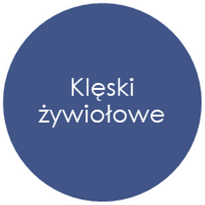 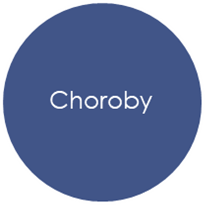 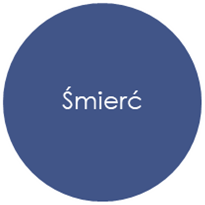 Typowe objawy ostrej reakcji na stres:
trudności w oddychaniu, 
uczucie niepełnego oddechu, 
ucisk i ból w klatce piersiowej, 
nudności, 
biegunka,
omdlenia,
poczucie nierealności, 
obawa utraty kontroli lub utraty zmysłów, 
dezorientacja, 
odrętwienie, 
rozpacz,
gniew.
Ostry stan dystresu (stresu negatywnego) uważany jest za normalną, adaptacyjną reakcję w odpowiedzi na stresor urazowy i zwykle powinien ustąpić ciągu kilku dni                            od wydarzenia. 
Jeśli objawy utrzymują się dłużej niż trzy dni, można rozpoznać ostre zaburzenie stresowe (ASD). A kiedy objawy dystresu utrzymują się dłużej niż miesiąc, należy rozpoznać zespół stresu pourazowego (PTSD).  
Zespół stresu pourazowego stanowi jedną z poważniejszych negatywnych konsekwencji przeżycia traumatycznego zdarzenia.
Do postawienia diagnozy PTSD wymagane jest potwierdzenie określonej liczby objawów 
z czterech odrębnych grup:
By można było postawić diagnozę, powyższe objawy powinny utrzymywać się co najmniej przez miesiąc od zdarzenia traumatycznego i być tak nasilone, aby w sposób znaczący pogarszały funkcjonowanie dziecka w sferze rodzinnej i społecznej. 
Ponadto za cechy specyficzne dla dziecięcych reakcji na wydarzenie traumatyczne uważa się: 
wzrost przywiązania do rodziców i rodzeństwa; 
nadmierne zaabsorbowanie bezpieczeństwem opiekuna lub innej bliskiej osoby; 
pojawienie się objawów lęku separacyjnego;
utrata osiągniętych już umiejętności rozwojowych, szczególnie u młodszych dzieci, np. „spieszczanie” mowy, moczenie się, nasilony płacz; 
występowanie objawów psychosomatycznych, takich jak np. bóle głowy, bóle brzucha; 
poczucie winy z powodu przeżycia, szczególnie u starszych dzieci
Najważniejszym czynnikiem chroniącym przed rozwojem PTSD jest pomoc i wsparcie otrzymywane bezpośrednio po traumie. Dzięki wsparciu swoich bliskich, nauczycieli, a także innych osób z otoczenia, dzieci są w stanie poradzić sobie z traumą i jej negatywnymi konsekwencjami. Doświadczenie zdarzenia traumatycznego nie musi oznaczać, że uczeń będzie cierpiał                            na zespół stresu pourazowego i będzie potrzebował pomocy psychoterapeutycznej.
Rozpoznawanie potrzeb osoby w sytuacji trudnej, kryzysowej, traumatycznej
Rozmowa z uczniem
Wywiad z dorosłymi w sprawie ucznia
Obserwacja ucznia
Przedmiotem obserwacji są:
Wygląd zewnętrzny ucznia,
Reakcje niewerbalne, 
Sposób mówienia i zasób słów, 
Zachowanie, 
Środowisko rówieśnicze dziecka. 
Bardzo istotne jest, by poszczególnych elementów obserwacji, np. wyglądu zewnętrznego czy sposobu mówienia, nie traktować jako wiążące i nie intepretować w izolacji od innych informacji. Należy wziąć pod uwagę jak najwięcej obserwowanych danych, by nie wyciągać pochopnych wniosków.
Przykłady sytuacji kryzysowych, w których może znaleźć się uczeń
Przewlekła choroba somatyczna ucznia
Marysia, uczennica klasy 5 szkoły podstawowej, 2 lata temu zaczęła bardzo poważnie chorować. Niezbędny był przeszczep lewej nerki, potem długa rekonwalescencja. Ze względu na duże osłabienie i niebezpieczeństwo infekcji dziewczynka kontynuuje naukę w trybie nauczania indywidualnego. Lubi się uczyć i bardzo chętnie zdobywa wiedzę w domu, pod okiem przychodzących nauczycieli. Wolny czas spędza przede wszystkim z młodszymi o kilka lat siostrami. Z uczniami swojej klasy komunikuje się głównie za pomocą komunikatorów, mediów społecznościowych, czasami bierze udział w uroczystościach szkolnych klasy, ale od kilku miesięcy zaczęła unikać spotkań z klasą i odmawiać wyjścia do szkoły. Chętniej zostaje w domu z rodzeństwem. Mówi, że jej rówieśnicy „udają starszych i nie ma z nimi wspólnych tematów”. Rodzice nie widzą problemów, gdyż są spokojniejsi, jeśli dziecko pozostaje w domu. Wychowawczyni Marysi zauważyła, że dziewczynka odmawia kontaktu z rówieśnikami, nie jest zainteresowana życiem klasy. Chętniej opowiada o rodzeństwie, niż o sobie, czy planach klasowych. Klasa także coraz rzadziej pamięta, by zapraszać Marysię na wspólne uroczystości.
Kryzys zdrowia psychicznego rodziców ucznia
Trzynastoletnia Asia od kilku tygodni unika rozmów z koleżankami, na lekcjach jest mniej aktywna. Kilka razy w ostatnim czasie spóźniła się na pierwszą lekcję, natomiast z ostatniej lekcji wychodzi jako pierwsza. Wychowawczyni, analizując frekwencję, zauważa, że w ciągu ostatnich dwu miesięcy uczennica łącznie przez trzy tygodnie była nieobecna w szkole. Podczas indywidualnej rozmowy z wychowawczynią Joanna wybucha płaczem i wyznaje, że musi być                  w domu, by zająć się mamą i młodszą siostrą, bo mama ma nawrót depresji.
Dziecko w sytuacji rozwodu rodziców
Jakub uczy się w siódmej klasie. Do tej pory był pilnym uczniem, ale ostatnio zaczął spóźniać się do szkoły i niedbale odrabiać lekcje. Pytany przez wychowawczynię o powody tej zmiany arogancko wzrusza ramionami i twierdzi, że nie zależy mu na szkole. W czasie pisania prac klasowych patrzy w okno i oddaje puste kartki. Spokojny i kulturalny do tej pory chłopiec zaczął używać wulgarnego słownictwa, chodzić po szkole w czapce z daszkiem głęboko nasuniętym               na oczy. Pewnego dnia Jakub wdał się w bójkę z kolegą z klasy. Do szkoły zostali wezwani rodzice, którzy odmówili wspólnego spotkania z wychowawcą. Powiedzieli, że są w trakcie sprawy rozwodowej i nie tolerują swojej obecności. W rozmowie z nauczycielem ojciec zarzucał matce, że nie radzi sobie z synem, a ona zarzucała mu, że nie interesuje się ani synem, ani córką.
Depresja dziecięca i kryzys samobójczy
Uczennice ósmej klasy zgłosiły się do psychologa szkolnego z prośbą o pomoc dla Tomka. Były przerażone jego wypowiedziami i zachowaniem. Wielokrotnie Tomek mówił, że ma wszystkiego dość, dawał jasno też do zrozumienia, że już niedługo jego cierpienie się skończy razem z jego życiem. Chłopiec uważa, że na pomoc rodziny nie może liczyć. Stwierdzał, że nie potrafi porozumieć się                             z mamą i że ciągle się kłócą. Tomek nie ma kontaktu z ojcem od wielu lat. Kilka dni temu zmarł ukochany dziadek Tomka. Na początku koleżanki chciały samodzielnie pomóc koledze poprzez rozmowy i przyjacielskie wsparcie. Szybko jednak zrozumiały, że Tomkowi potrzebna jest profesjonalna pomoc.
DEPRESJA
Do podstawowych objawów depresji należą: 
poczucie smutku i przygnębienia, obniżony nastrój pojawiający się rano i utrzymujący się przez większą część dnia, prawie codziennie, niezależnie od okoliczności; 
utrata zainteresowania działaniami, które zazwyczaj sprawiają przyjemność, lub zanik odczuwania przyjemności; 
spadek energii lub szybsze męczenie się. 
Ponadto mogą występować objawy dodatkowe: 
zaburzenia snu (najbardziej typowe – wczesne budzenie się); 
myśli samobójcze; 
problemy z pamięcią i koncentracją uwagi; 
utrata wiary w siebie i/lub pozytywnej samooceny; 
poczucie winy (nadmierne i zwykle nieuzasadnione); 
spowolnienie psychoruchowe (rzadziej pobudzenie); 
zmiany łaknienia i masy ciała (częściej zmniejszenie apetytu niż jego zwiększenie).
U dzieci i młodzieży za charakterystyczny dla depresji uważa się nastrój drażliwy. Nastoletni pacjenci określają swój nastrój jako „smutno-zły”. Uczniowie cierpiący                               na depresję mają skłonność do konfliktów, wybuchów złości i szybko tracą panowanie nad sobą, mogą wyglądać na wiecznie obrażonych, „naburmuszonych” i zbuntowanych. Dzieci mogą sprawiać wrażenie „niegrzecznych”, nieprzystosowanych. Bywa, że odmawiają współpracy, niszczą przedmioty szkolne. Ponadto cechą typową dla depresji u dzieci jest reaktywność nastroju. To oznacza, że miłe wydarzenia, np. otrzymanie prezentu czy spotkanie z przyjaciółmi, mogą na krótko poprawić dziecku samopoczucie.
Ryzyko zachowań samobójczych należy rozważyć, gdy: 
uczeń mówi o poczuciu beznadziejności, bezradności, braku nadziei; 
mówi wprost lub pośrednio o samobójstwie, pisze list pożegnalny lub testament; 
w ostatnim czasie pozbywa się osobistych i cennych dla niego przedmiotów; 
w ostatnim czasie unika kontaktów, również z bliskimi kolegami, izoluje się, zamyka w sobie; 
w przeszłości podejmował już próby samobójcze; 
przejawiał inne zachowania ryzykowne, okaleczał się, spożywał alkohol, używał narkotyków itp.; 
w ostatnim czasie doświadczył trudnego wydarzenia czy sytuacji stresowej, np. przeżył stratę ważnej relacji z kimś bliskim lub śmierć bliskiej osoby; 
przejawia zainteresowanie tematyką śmierci, umierania, reinkarnacji, życia po śmierci itp., fascynują go znane osoby (np. gwiazdy popkultury), które popełniły samobójstwo.
Przemoc wobec dziecka w rodzinie
Dziewięcioletni Krzyś po raz kolejny nie przyniósł do szkoły stroju gimnastycznego, całą lekcję wychowania fizycznego spędził ukryty w szatni. Kiedy wychowawczyni chciała wpisać mu uwagę do dzienniczka, wykrzyczał z przerażeniem: „Mama mnie zabije. Oberwę tak jak wczoraj, zleje mnie na kwaśne jabłko”. Nauczycielka zauważyła na rękach i szyi chłopca wyraźne ślady pobicia. 
Ośmioletni Michał pojechał z klasą na zieloną szkołę. Już pierwszej nocy doszło do trudnej dla dzieci i wychowawcy sytuacji. Michał budził dzieci, kazał im oddawać słodycze, groził pobiciem, a najmłodszego kolegę zmusił siłą do zabawy o charakterze seksualnym, przytulał się do niego i całował w usta. 
Mikołaj jest uczniem pierwszej klasy liceum. Komponuje własne utwory muzyczne, doskonale gra na pianinie i gitarze. Muzyka to jego wielka pasja. Wychowała go mama, ojciec rzadko bywa w domu, bo prowadzi własną firmę budowlaną w Niemczech. Sytuacja materialna rodziny jest bardzo dobra. Mama Mikołaja dba o syna i wspiera go w realizacji jego pasji. Najgorsze są chwile, gdy ojciec wraca do domu i próbuje wychować syna na „twardego mężczyznę”. Zarzuca żonie, że wychowała go na „niemotę i darmozjada”. Prawie każda rozmowa ojca z synem kończy się potężną awanturą, w czasie której Mikołaj jest wyzywany, poniżany, szarpany i kopany. Wielokrotnie ojciec wyrzucał syna z samochodu w drodze do domu. Rodzina mieszka w domu położonym 30 kilometrów od miasta. By dojść do niego, chłopiec musiał iść wiele kilometrów leśną drogą. Podczas lekcji biologii Mikołaj dostał silnego ataku lęku panicznego. Nauczycielka skierowała chłopca do psychologa szkolnego.
PRZEMOC FIZYCZNA
Przemoc fizyczna to wszelkie nieprzypadkowe działanie rodzica lub innej osoby odpowiedzialnej za dziecko, w wyniku którego dziecko doznaje obrażeń fizycznych lub jest nimi potencjalnie zagrożone. 
Symptomy przemocy fizycznej: siniaki, ślady uderzeń i skaleczeń, otarcia skóry na twarzy, klatce piersiowej, plecach, pośladkach, tylnych częściach nóg, w okolicy genitaliów, ślady po oparzeniach, rany twarzy u niemowląt i małych dzieci, rany w różnych fazach gojenia się, złamania i zwichnięcia u dzieci poniżej drugiego roku życia, uszkodzenia narządów wewnętrznych, niestosowny do pogody strój zakrywający zranienia. 
Typowe zachowania dziecka krzywdzonego fizycznie: silny lęk przed rodzicem i powrotem do domu, niechęć do rozebrania się, np. w czasie wizyty lekarskiej, czy lekcji WF, reagowanie lękiem na kontakt fizyczny (kulenie się, wzdryganie, w przypadku nagłego dotknięcia), przejawianie nadmiernej czujności, zachowania buntowniczo-agresywne. 
Typowe zachowania rodziców stosujących przemoc fizyczną: niezgłaszanie się po konieczną pomoc medyczną, sprzeczne lub nieprzekonujące wyjaśnienia dotyczące obrażeń dziecka, bądź odmowa wyjaśnień, wypowiadanie się o dziecku w sposób negatywny.
PRZEMOC PSYCHICZNA
Przemoc psychiczna  to oddziaływanie środowiska pozbawiające dziecko wsparcia, w tym dostępności osoby znaczącej, która umożliwiałaby mu rozwój kompetencji emocjonalnych i społecznych adekwatnych do jego indywidualnych możliwości i kontekstu społecznego, w którym żyje. 
Ten typ przemocy obejmuje szeroki zakres zachowań: wyzwiska, groźby i inne formy werbalnej agresji, terroryzowanie, straszenie, zawstydzanie, poniżanie, izolowanie, szantażowanie, nadmierne wymagania, nadmierną kontrolę, nadmierne ograniczanie swobody, stałe wzbudzanie poczucia winy, zawstydzanie i krytykowanie, odrzucenie, nadmierną opiekę lub zaniedbywanie potrzeb emocjonalnych.
Symptomy przemocy psychicznej u dzieci: zaburzenia mowy wynikające z napięcia nerwowego, zaburzenia snu, dolegliwości psychosomatyczne (np. bóle brzucha, bóle głowy, mdłości), moczenie się i zanieczyszczanie (bez powodów medycznych), tiki nerwowe, nadmierne podporządkowanie się dorosłym, częste kłamstwa, silny lęk przed porażką, obniżony nastrój, rozdrażnienie, apatia, wycofanie, niskie poczucie własnej wartości. 

Rodzice stosujący przemoc psychiczną wobec swojego dziecka dystansują się wobec niego fizycznie i psychicznie, często spostrzegają je jako niewdzięczne, stwarzające celowo problemy, by dokuczyć i zranić opiekuna. Swoją negatywną i krytyczną postawę wobec dziecka uważają za rezultat niewłaściwego zachowania dziecka. W swoich wymaganiach rodzicielskich nie uwzględniają potrzeb i możliwości rozwojowych dziecka.
PRZEMOC SEKSUALNA
Przemoc seksualna wobec dziecka – ma miejsce wtedy, gdy osoba dojrzała seksualnie poprzez świadome działanie czy też poprzez zaniedbywanie swoich społecznych obowiązków, dopuszcza się zaangażowania dziecka w jakąkolwiek aktywność seksualną. Światowa Organizacja Zdrowia proponuje używanie terminu „przemoc seksualna”, przez którą rozumie włączanie dziecka w aktywność seksualną, której nie jest ono w stanie w pełni zrozumieć i udzielić na nią świadomej zgody, i/lub na którą nie jest dojrzałe rozwojowo i nie może zgodzić się w ważny prawnie sposób, i/lub która jest niezgodna                                 z normami prawnymi lub obyczajowymi danego społeczeństwa.
Symptomy przemocy seksualnej wobec dzieci to: ciąża, choroby weneryczne, nawracające infekcje dróg moczowo-płciowych, urazy zewnętrznych narządów płciowych, przerwanie błony dziewiczej, krwawienie z narządów rodnych, infekcje jamy ustnej, ból utrudniający siadanie lub chodzenie, nadmierna erotyzacja dziecka (prowokacyjne i uwodzicielskie zachowania seksualne, erotyczne rysunki lub zabawy, agresja seksualna wobec rówieśników, wczesna lub nasilona masturbacja dziecięca, nieadekwatna do fazy rozwoju psychoseksualnego, nieadekwatny do poziomu rozwoju dziecka język dotyczący sfery seksualnej). Wystąpienie pojedynczego objawu (oprócz ciąży, choroby wenerycznej, obecności plemników w ciele dziecka) na ogół nie jest dowodem krzywdzenia dziecka. Natomiast jego nasilenie oraz pojawienie się kolejnych objawów zwiększa prawdopodobieństwo wystąpienia przemocy. 
Rodzic lub opiekun, który stosuje przemoc seksualną, zazwyczaj nadużywa alkoholu lub narkotyków, nie utrzymuje relacji z osobami spoza najbliższej rodziny, przejawia nadopiekuńczość w stosunku do dziecka, ogranicza jego kontakty z rówieśnikami.
ZANIEDBYWANIE
Zaniedbywanie to chroniczne lub incydentalne niezaspokajanie podstawowych potrzeb dziecka warunkujących jego prawidłowy rozwój fizyczny i psychiczny. Istotą zaniedbywania jest brak właściwej i odpowiadającej określonym standardom opieki nad dzieckiem, za którą ponoszą odpowiedzialność opiekunowie prawni lub instytucje sprawujące opiekę nad dzieckiem. Zaniedbywanie obejmuje zarówno zachowania niekorzystne dla dziecka, jak i nierealizowanie zachowań korzystnych dla jego rozwoju. Możemy wyróżnić zaniedbywanie fizyczne, gdy rodzice nie zaspakajają potrzeb biologicznych, oraz zaniedbywanie psychiczne, obejmujące negowanie potrzeb emocjonalnych dziecka. Najbardziej powszechnymi formami zaniedbywania są: brak odpowiedniego jedzenia, ubrań, schronienia, opieki medycznej, porzucenie, lekceważenie bezpieczeństwa dziecka.
Objawami zaniedbania dzieci są: głód, zmęczenie, apatia, bierność, zaburzony rozwój fizyczny i psychiczny (wzrost i waga poniżej normy, słabe zdolności motoryczne, opóźniony rozwój mowy), niechlujny wygląd (brudne włosy, ubranie niestosowne do pogody), brak opieki lekarskiej (brak szczepień ochronnych, niewyleczone rany, brak opieki stomatologicznej), brak prac domowych, podręczników i przyborów szkolnych, pozostawianie dziecka bez właściwej opieki, nieodbieranie dziecka o czasie z przedszkola/szkoły. 

Rodzice, którzy zaniedbują swoje dzieci, najczęściej charakteryzują się brakiem wiedzy na temat wychowania i potrzeb rozwojowych dziecka, mają niskie kompetencje rodzicielskie i zazwyczaj przejawiają niechęć do zmiany swojego zachowania.
Omówione objawy nie są jednoznacznymi dowodami, że dziecko jest ofiarą przemocy w rodzinie. Powinny one jednak wzbudzić podejrzenie, że może ono być krzywdzone i potrzebować natychmiastowej pomocy. Przed podjęciem działań interwencyjnych należy zebrać pełen wywiad o sytuacji ucznia. Sprawdzić, czy np. siniaki, otarcia lub zasinienia na skórze nie są związane np. ze sportem, uprawianym przez dziecko lub z chorobą somatyczną.
Do głównych czynników ryzyka krzywdzenia dzieci zalicza się: uzależnienia, choroby psychiczne rodziców, przemoc domową oraz problemowe zachowania dziecka. Inne czynniki, które wiążą się z podwyższonym ryzykiem krzywdzenia, to: samotne rodzicielstwo, wielodzietność, doświadczenia przemocy w dzieciństwie przez rodziców, izolacja społeczna, trudna sytuacja społeczno-ekonomiczna. Rodzice, którzy są młodzi, niewykształceni lub mają braki w wiedzy na temat rozwoju dziecka oraz nierealistyczne oczekiwania wobec własnych dzieci, mogą być również bardziej skłonni do stosowania przemocy. 
Cechy dziecka, które zwiększają ryzyko jego krzywdzenia, to: niepełnosprawność, przewlekła choroba, przedwczesne narodziny i/lub niska waga urodzeniowa, narodziny po upływie mniej niż 18 miesięcy od poprzedniego porodu matki.
W sytuacji podejrzenia krzywdzenia dziecka ważne jest, aby nauczyciel: 
miał wiedzę na temat zjawiska przemocy wobec dzieci; 
zadbał o dobry kontakt z dzieckiem i posiadał umiejętność prowadzenia z nim rozmowy; 
znał procedury, do których może się odwołać, pomagając dziecku; 
uzyskał wsparcie i pomoc ze strony przełożonych i innych współpracowników.
Bibliografia: 
S. Kluczyńska, L. Zabłocka – Żytka, Dziecko w sytuacji kryzysowej. Wspierająca rola pracowników oświaty. ORE, Warszawa 2020.
Dziękujemy za uwagę